Ricardo 
Santos
HAVING FUN WITH IDENTIFIERS
BNE
What I have learnt playing with them
1
Free yourself from text constraints
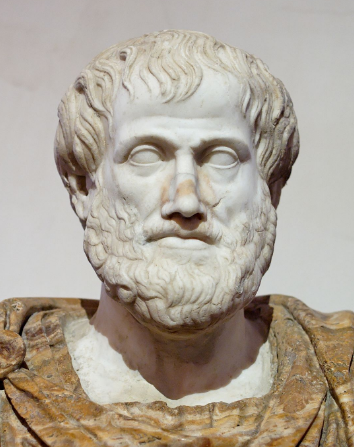 What’s his name?
Ἀριστοτέλης
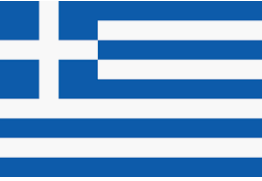 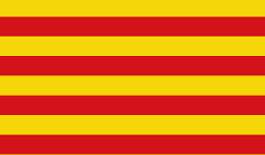 Aristòtil
Aristóteles
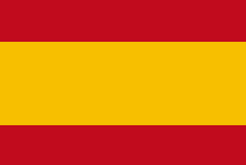 Aristotle
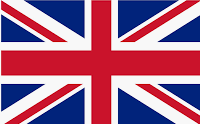 2
Free yourself from text constraints
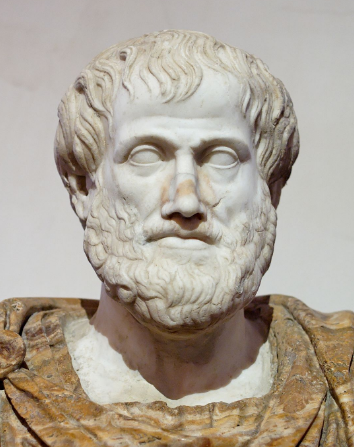 What’s his name?
Ἀριστοτέλης
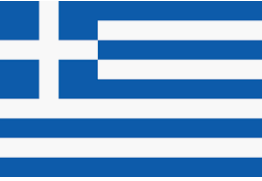 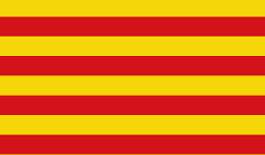 Aristòtil
Aristóteles
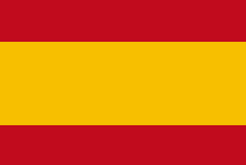 Aristotle
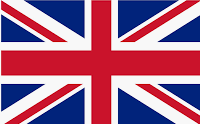 http://datos.bne.es/persona/XX4874856.html
3
Be likeableBe linkable
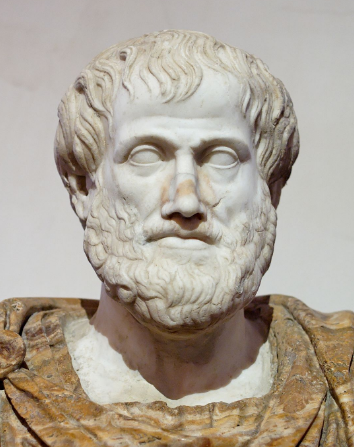 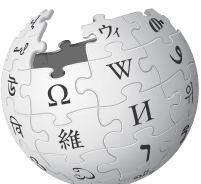 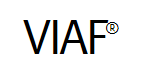 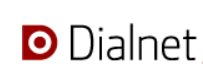 ?
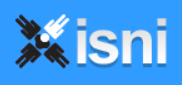 4
Identify EVERYTHING
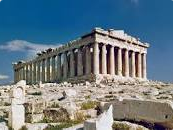 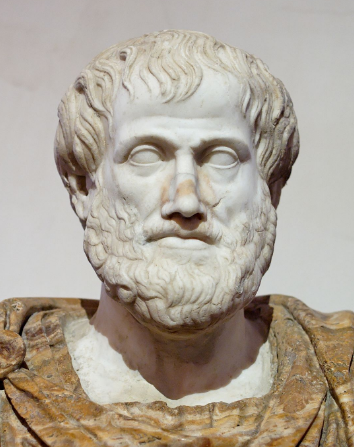 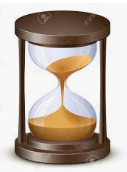 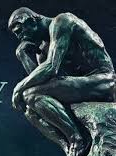 5
Use identifiers to exchange data
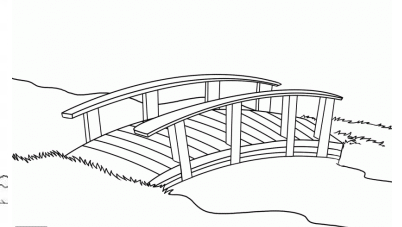 viaf
viaf
6